Imagining the Future of Academic Work: New Lenses and New Frames
Shirley M. Malcom, Ph.D.
“Never Let a Good Crisis go to waste” ….Winston Churchill (and likely a bunch of other folks)
New Lenses and New Frames Lessons from COVID-- Beyond 20/20 Vision
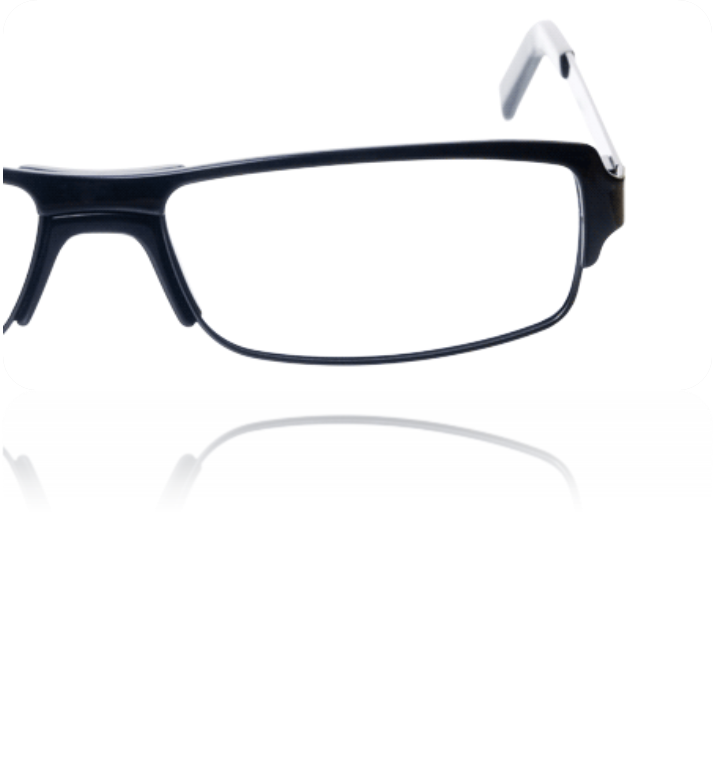 NASEM Committee Investigating the Potential Impact of COVID-19 on the Careers of Women in Academic Science, Engineering, and Medicine
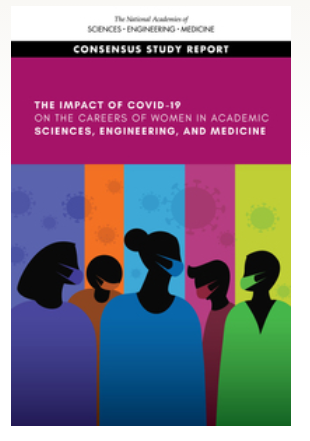 Whether ongoing interventions help or harm women in academic research
If these interventions impact women and men differently;
What unique challenges are women in academic research facing in light of COVID-19
How these elements may impact the research careers of women in SEM.
[Speaker Notes: These are the goals and priorities of SEA Change.

We have adapted the Equality Charters Process to operate within the context of the US. Importantly, that includes consideration of federal and state legal parameters. Unlike the two separate equality charters in the UK, we knew that we must consider the intersectionality of identities from the start.]
COVID Impacts
[Speaker Notes: These are the goals and priorities of SEA Change.

We have adapted the Equality Charters Process to operate within the context of the US. Importantly, that includes consideration of federal and state legal parameters. Unlike the two separate equality charters in the UK, we knew that we must consider the intersectionality of identities from the start.]
Effects of the COVID-19 Pandemic on Work Effectiveness of Women in Academic STEMM
Challenges and Copin Strategies of Women in Academic STEMM Related to Childcare Demands due to the COVID-19 Pandemic
NASEM Committee Investigating the Potential Impact of COVID-19 on the Careers of Women in Academic Science, Engineering, and Medicine (cont.)
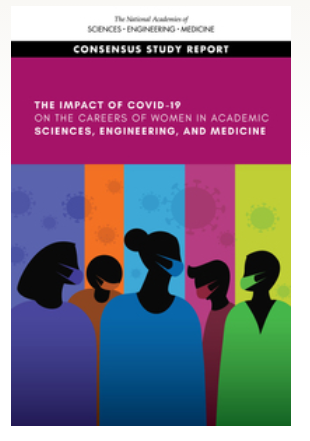 Will we be able to retain the progress made in women’s representation in STEMM, including in leadership roles?
What will be the impacts of “the confluence of social stressors,” especially as systemic racism adds to these for Women of Color?
How will the institution respond to loss of productivity that may be appear disproportionately among women and among some fields? 
How will institutional responses be monitored to ensure equitable impacts, such as for tenure track and non-tenure track faculty?
What impacts on collaboration and networking necessary for career success?
What impacts on mental health and well being?
[Speaker Notes: These are the goals and priorities of SEA Change.

We have adapted the Equality Charters Process to operate within the context of the US. Importantly, that includes consideration of federal and state legal parameters. Unlike the two separate equality charters in the UK, we knew that we must consider the intersectionality of identities from the start.]
What We Need
Clarity: What is expected? How will my work be assessed? Do the same “understandings” apply?
Fairness: Since each of us experienced this period differently can we expect that this will be considered in going forward? In whatever re-imagining takes place?
Opportunity: Will there be space for experimentation, invention and innovation in all our roles?
[Speaker Notes: These are the goals and priorities of SEA Change.

We have adapted the Equality Charters Process to operate within the context of the US. Importantly, that includes consideration of federal and state legal parameters. Unlike the two separate equality charters in the UK, we knew that we must consider the intersectionality of identities from the start.]
New Lenses and New Frames Our Reckoning on Race
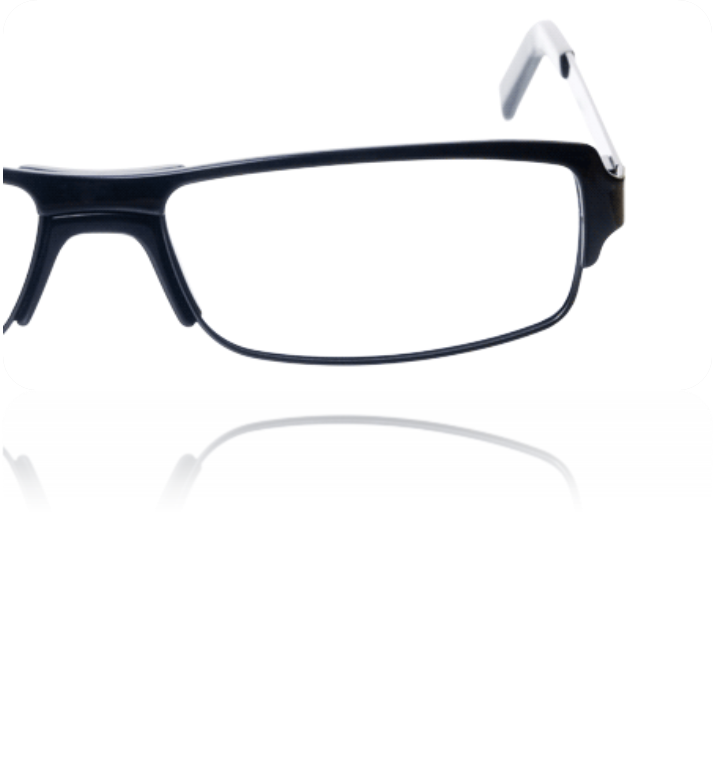 What We Learned
Different groups experience societal challenges in different ways, revealing incredible inequities
Unequal treatment is a problem beyond issues in the larger society, such as in housing, employment and policing; it also includes education at all levels
Our scholarship has a diversity problem, especially as it relates to race/ethnicity
[Speaker Notes: These are the goals and priorities of SEA Change.

We have adapted the Equality Charters Process to operate within the context of the US. Importantly, that includes consideration of federal and state legal parameters. Unlike the two separate equality charters in the UK, we knew that we must consider the intersectionality of identities from the start.]
New Lenses and New Frames Our Reckoning on Race (cont.)
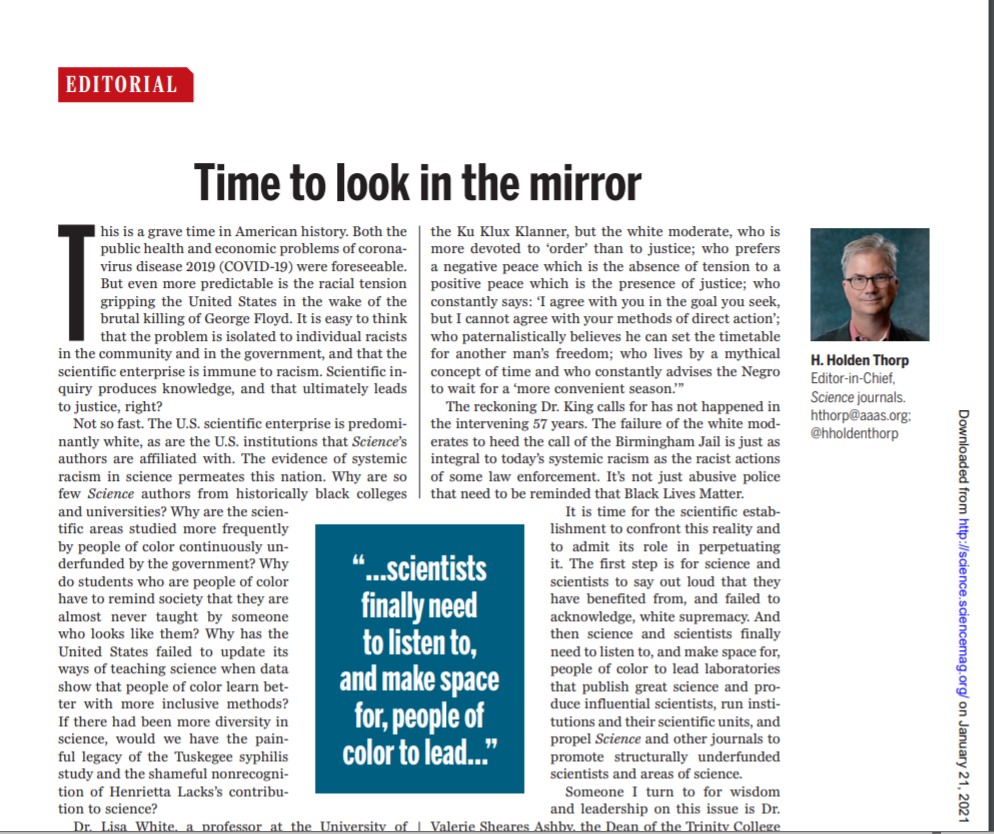 New Lenses and New Frames
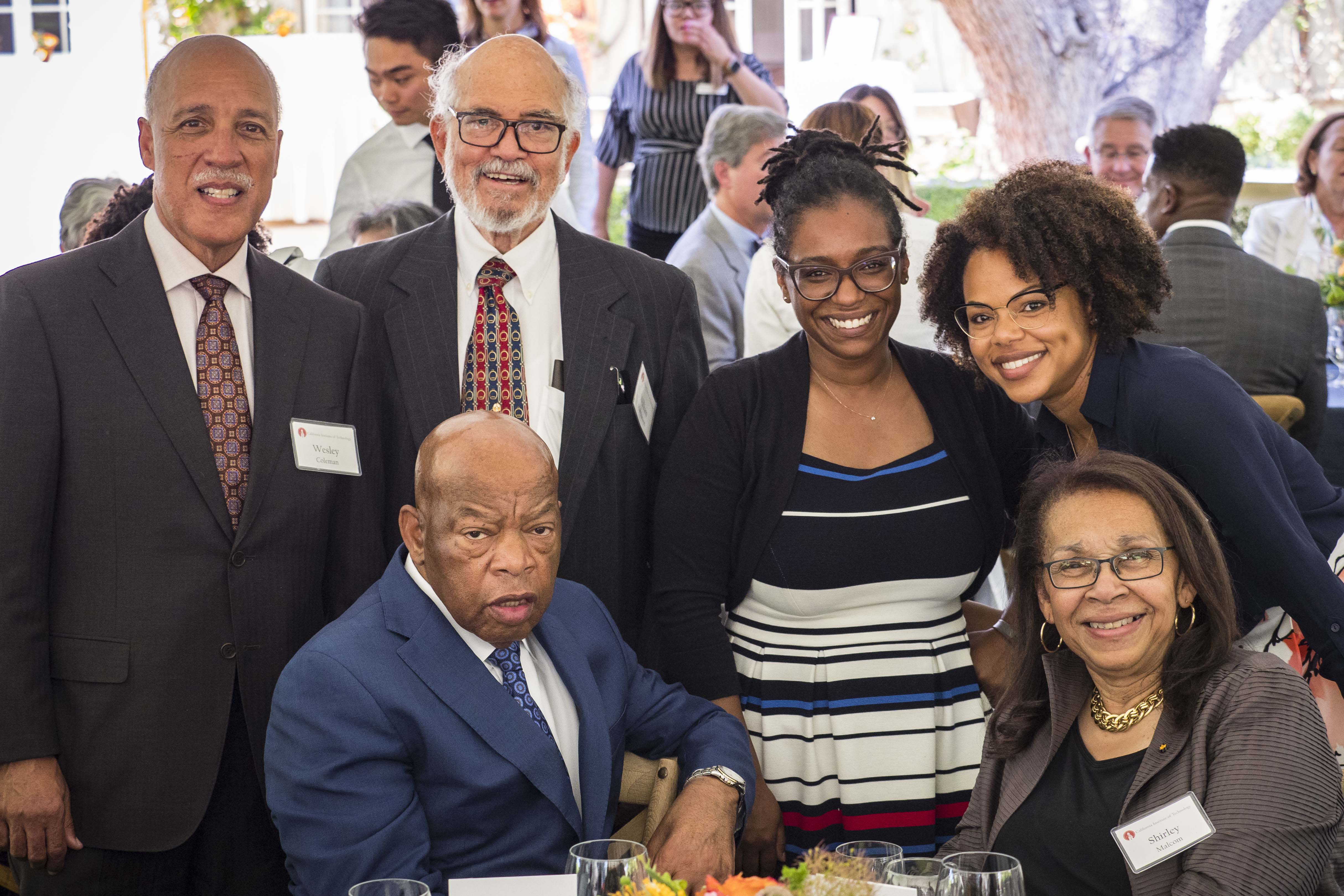 Those of us in science have responsibilities to the larger society
We need to get in “good trouble”
We must call out injustice
What We Learned (cont.)
Our STEMM fields do not reflect the diversity of society, and the voices and lenses of marginalized groups are not included as well as they should be in shaping science, technology, engineering and medicine
Racism is real, including within our higher education institutions and many of our fields
We want to respond to DEI, but we are not sure how  
We want to respond to DEI but not if it means changing our institutions
But we can only move ahead by re-imagining our institutions, our fields and our own work
[Speaker Notes: These are the goals and priorities of SEA Change.

We have adapted the Equality Charters Process to operate within the context of the US. Importantly, that includes consideration of federal and state legal parameters. Unlike the two separate equality charters in the UK, we knew that we must consider the intersectionality of identities from the start.]
The System as the Problem
From Science Advances, October 9, 2019
Factors include: Is the proposal scored? What score it receives? Choice of topics?
The system? Research agenda; reviewers; priorities; values of field, agency and reviewers about what is meritorious
Choice of topic? Whose choices?
[Speaker Notes: These are the goals and priorities of SEA Change.

We have adapted the Equality Charters Process to operate within the context of the US. Importantly, that includes consideration of federal and state legal parameters. Unlike the two separate equality charters in the UK, we knew that we must consider the intersectionality of identities from the start.]
First, imagine “The University we need.” The Future of Academic work will flow from that!
Reimagining Colleges and Universities to Make Them More Equitable
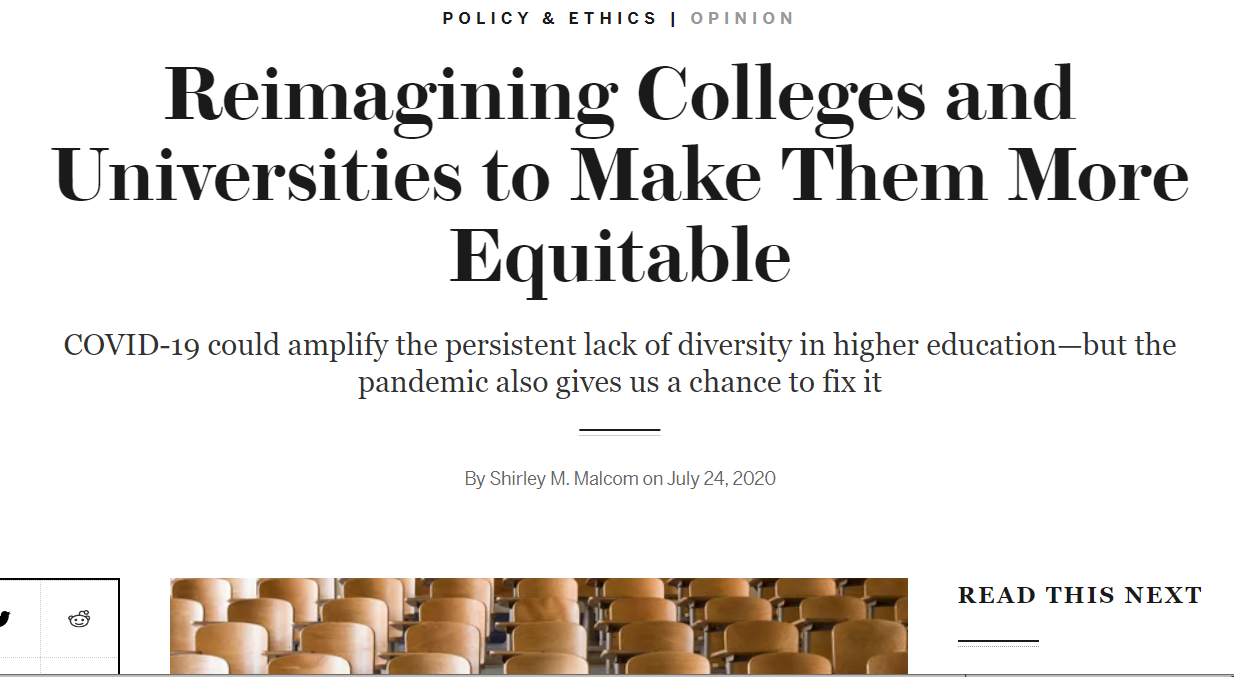 ……When our colleges and Universities inform, Affirm, support and enable justice and sustainability
The Institution Our Society Needs
Support overall economic development
Overcome food and housing insecurity
Enable healthy populations and reduce disparities
Address climate change
Educate this and future generations
Promote justice and social mobility
And, and , and ……..
[Speaker Notes: These are the goals and priorities of SEA Change.

We have adapted the Equality Charters Process to operate within the context of the US. Importantly, that includes consideration of federal and state legal parameters. Unlike the two separate equality charters in the UK, we knew that we must consider the intersectionality of identities from the start.]
Enlarging Our Vision of Academic Work: Teaching
[Speaker Notes: These are the goals and priorities of SEA Change.

We have adapted the Equality Charters Process to operate within the context of the US. Importantly, that includes consideration of federal and state legal parameters. Unlike the two separate equality charters in the UK, we knew that we must consider the intersectionality of identities from the start.]
Enlarging Our Vision of Academic Work: Research
[Speaker Notes: These are the goals and priorities of SEA Change.

We have adapted the Equality Charters Process to operate within the context of the US. Importantly, that includes consideration of federal and state legal parameters. Unlike the two separate equality charters in the UK, we knew that we must consider the intersectionality of identities from the start.]
Enlarging Our Vision of Academic Work: Service
What counts as service? 
Service to whom? How defined, measured and valued? Within the institution? Within the field? Within the state, region, nation and internationally?
What priority at individual, unit and institution levels?
What role for academic citizenship?
[Speaker Notes: These are the goals and priorities of SEA Change.

We have adapted the Equality Charters Process to operate within the context of the US. Importantly, that includes consideration of federal and state legal parameters. Unlike the two separate equality charters in the UK, we knew that we must consider the intersectionality of identities from the start.]
Other Work That Is Needed
[Speaker Notes: These are the goals and priorities of SEA Change.

We have adapted the Equality Charters Process to operate within the context of the US. Importantly, that includes consideration of federal and state legal parameters. Unlike the two separate equality charters in the UK, we knew that we must consider the intersectionality of identities from the start.]
Systemic Change work must be top-down and bottom-up….academic work is central to both!
AAAS SEA CHANGE AWARDS
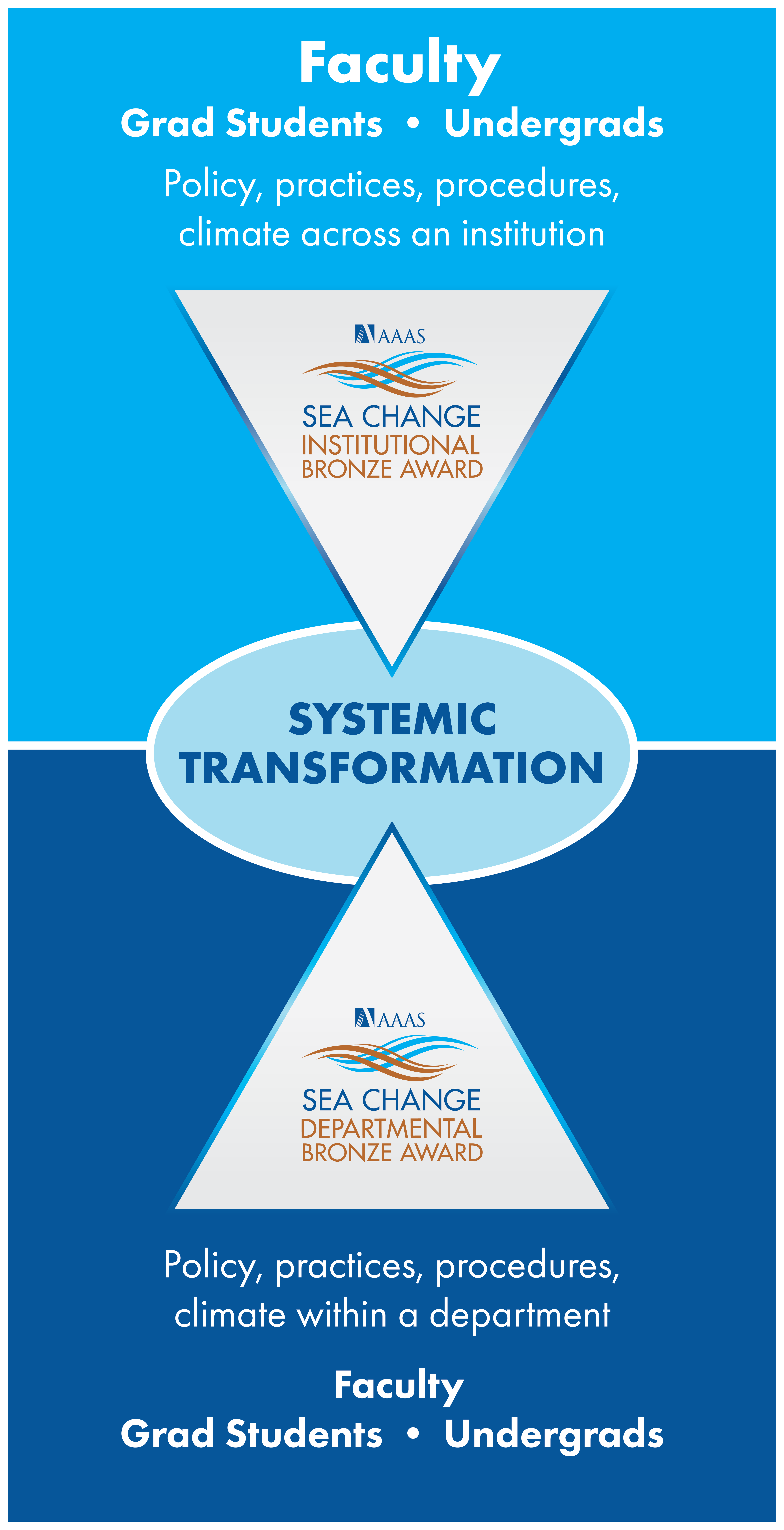 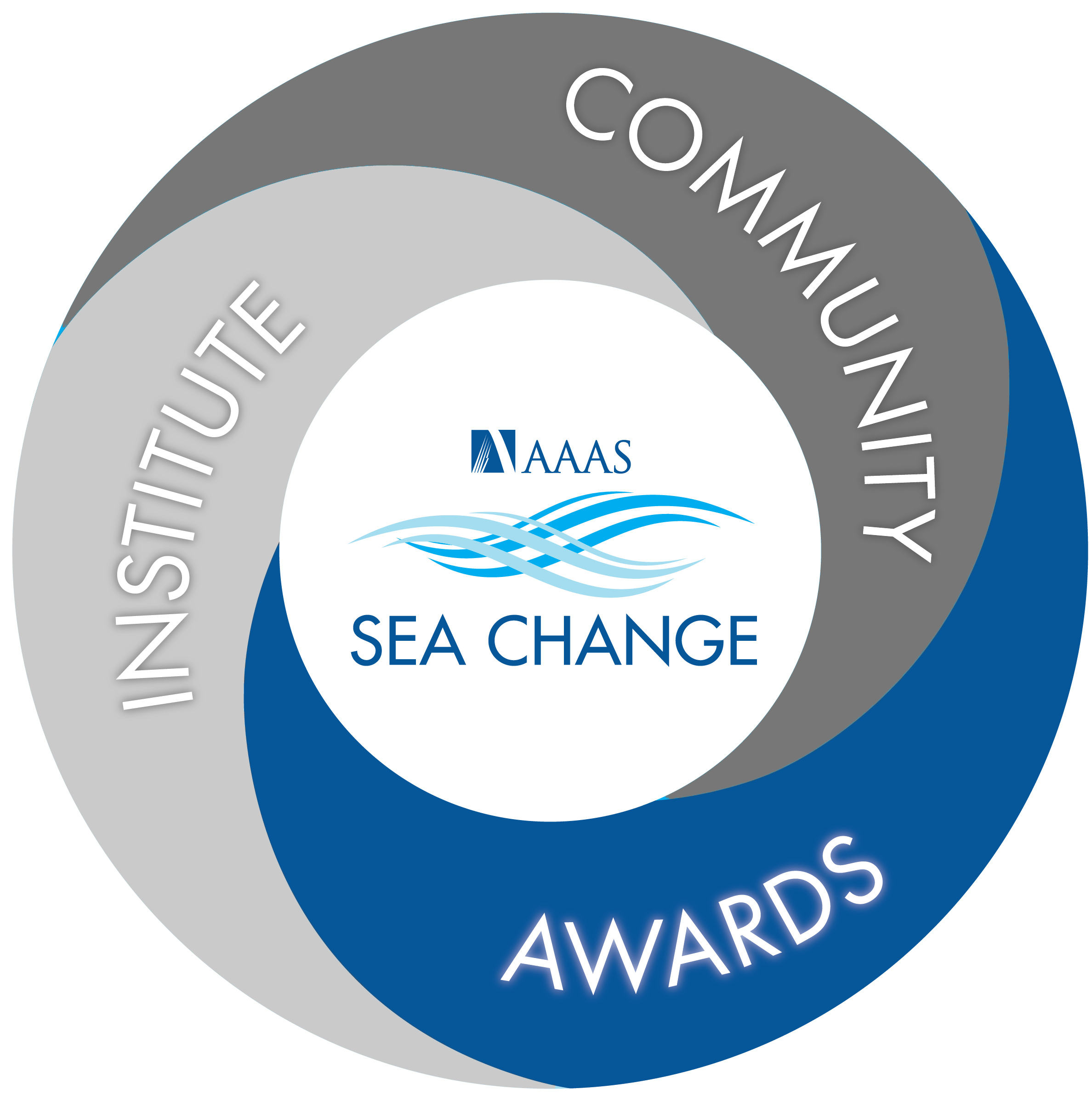 [Speaker Notes: The SEA Change Awards are the component that most people are familiar with.

Systemic transformation requires a simultaneous top-down, bottom-up approach. Institutional Awards will help set up the foundation needed to advance individual departments; the advancement of multiple departments will then help catalyze continuous improvement at the institutional level.

The Institutional Bronze Awards process has been in pilot since 2017. 2020 will be the last year of the pilot before the Awards process fully launches. Institutions submitting applications for Institutional Awards in 2020 will be a part of Awards Pilot cohort 2. DEADLINE October 30.

It will be several years before the Departmental Awards are up and running. Currently. SEA Change plans on partnering with coalitions of disciplinary society partners to develop and administer  discipline-specific departmental awards. The Physics & Astronomy working group intends to pilot Departmental Awards in fall of 2020.]